Муниципальное бюджетное дошкольное образовательное учреждение «Ясли-сад «Витоша»
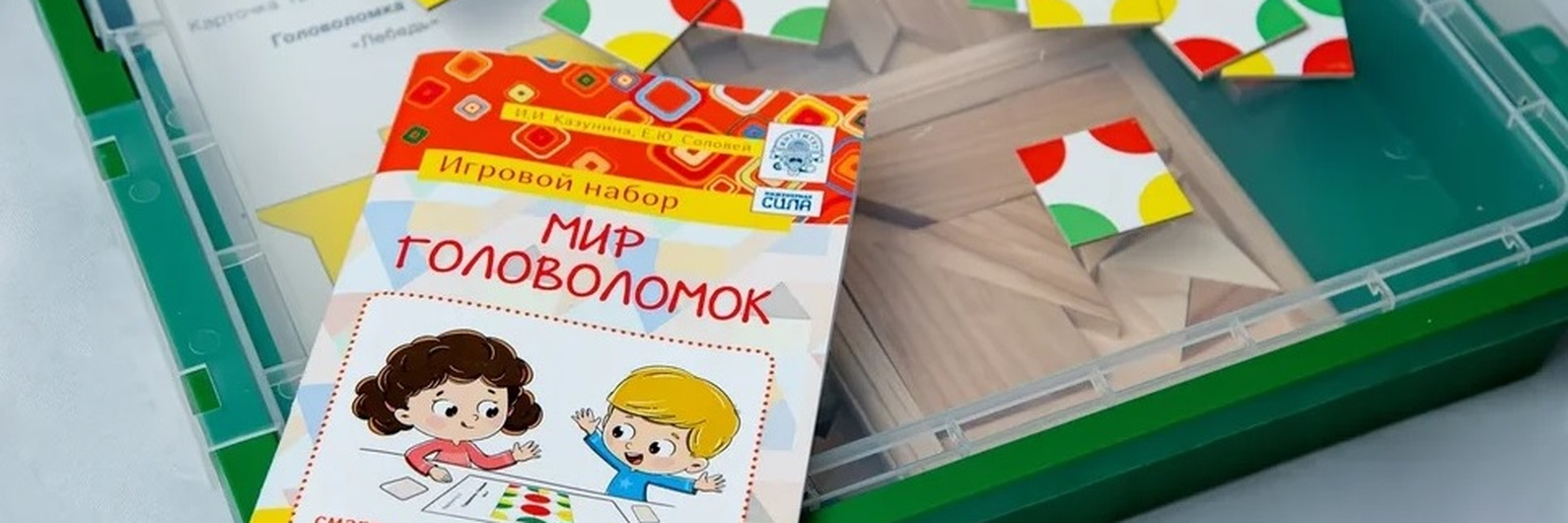 РАЗВИТИЕ ИНТЕЛЕКТУАЛЬНЫХ СПОСОБНОСТЕЙ ДЕТЕЙ 
СТАРШЕГО ДОШКОЛЬНОГО ВОЗРАСТА С ИСПОЛЬЗОВАНЕМ
                                                     ТЕХНОЛОГИИ СМАРТ-ТРЕНИНГА

                                                                                                     Подготовила 
                                                                                                                                                старший воспитатель Мелешко И.А.
Интеллектуальное развитие на пороге школы
Основные слагаемые успешности:
Интеллект
Мышление
Ум
Познание
(от лат. intellectus «восприятие»; «разуме́ние», «понимание»; «понятие», «рассу́док»[1]) или ум[2][3] — качество психики, состоящее из способности  осознавать новые ситуации, способности к обучению и запоминанию на основе опыта, пониманию и применению абстрактных концепций, и использованию своих знаний для управления окружающей человека средой. Общая способность к познанию и решению проблем, которая объединяет познавательные способности: ощущение, восприятие, память, представление, мышление, воображение.
Интеллект
- высшая ступень человеческого познания; процесс познания окружающего реального мира, основу которого составляет образование и непрерывное пополнение запаса понятий, представлений; включает в себя вывод новых суждений (осуществление умозаключений).
Мышление
- это совокупность способностей к мышлению, познанию, пониманию, восприятию, запоминанию, обобщению, оценке и принятию решения кем-либо.
Ум
- это процесс деятельности человека, основным содержанием которого является отражение объективной реальности в его сознании, а результатом - получение нового знания об окружающем мире.
Познание
Натан Семенович Лейтис
7 видов интеллекта:
Лингвистический
Музыкальный
Логико-математический 
Телесно-кинестезический
Пространственный
Интралистический
Интерлистический
Особенности развития психических процессов у детей старшего дошкольного возраста
Использовать ранее приобретённый опыт и приобретать новый дошкольникам поможет пошаговая система достижения поставленной цели, представляющая собой технологию смарт-тренинга для дошкольников: от логических упражнений к головоломкам: геометрическим на плоскости и объёмным.
Цель – учить детей делить целое на части, устанавливать между ними связь; учить мысленно соединять в единое целое части предмета
Нахождение логической пары, дополнение картинки
Цель – учить мысленно устанавливать сходства и различия предметов по существенным признакам; развивать внимание, восприятие детей. Совершенствовать ориентировку в пространстве.
Цель – учить мысленно объединять предметы в группу по их свойствам. Способствовать обогащению словарного запаса, расширять бытовые знания детей.
СистематизацияЦель – учить выявлять закономерности; расширять словарный запас детей; учить рассказывать по картинке, пересказывать
КлассификацияЦель – учить распределять предметы по группам по их существенным признакам. Закрепление обобщающих понятий, свободное оперирование ими
Старшая группа «А» «Улыбка»
 
Воспитатель: Алещенко Т.А.
Значение и показатель:
Задание №1; №2; №3; №5: 2-3-низкий; 3-4-средний; 5-высокий
Задание №4: 1 понимает смысл, логически воспринимает рассказ, может его словесно  выразить;
 2.Легко находит нужные слова для  выражения своей мысли;
3. Строит свою речь грамотно, правильно произносит звуки и слова;
4. Употребляет сложные предложения
5. Описывает эмоционально, выражает своё отношение к происходящему.
Что такое смарт-тренинг в дошкольной образовательной организации?
S.M.A.R.T:
Specific – конкретный;
Measurable- измеримый;
Attainable- достижимый;
Relevant- значимый;
Time-bound- ограниченный во времени.
метод активного обучения детей, направленный на достижение поставленной цели, развитие познавательного интереса сообразительности и находчивости
Игровой комплект “МИР ГОЛОВОЛОМОК” состоит из авторских игр-головоломок, направлен на развитие творческих и умственных способностей ребенка через игры-головоломки; поможет познакомить детей с разными видами головоломок, научить способам и правилам решения головоломок, используя алгоритм; понимать инструкцию и применять ее в решении головоломок, развивать элементы логического и наглядно-образного мышления, целостное зрительное восприятие, воображение, ориентировку в пространстве, познавательный интерес, произвольное внимание, воспитывать инициативность, самостоятельность, целеустремленность.
Игра-головоломка «Складушки» автор В.И.Красноухов
Представляет собой набор из 9 квадратных фишек с нанесенным на них рисунками в виде ¼ круга, расположенных по углам, которые окрашены в 3 цвета. Суть игры- в составлении рисунка путем соединения квадратных фишек так, чтобы углы или стороны совпадали по цвету. Имеет 3 уровня сложности.
Игра-головоломка «Слагалица» автор В.И.Красноухов
Состоит из 7 жанровых геометрических фигур, уложенных в коробочку. Суть игры- составлением картинок, фигур по заданным силуэтам или составление фигур с заданными свойствами. В комплект входят карточки трех видов и трех уровней сложности
Игра-головоломка «Осенний кубик» автор В.И.Красноухов
Представляет собой набор из 6 деревянных игровых элементов. Суть игры- составление конструкций в 2D и 3D моделировании. Имеет 3 уровня сложности
Игра-головоломка «Гала-куб» автор И.Новичкова
Представляет собой набор из 8 деревянных деталей. Суть игры – выполнить различные постройки из элементов набора, пропедевтически познакомиться с симметрией.  Имеет 3 уровня сложности
Игра-головоломка «Репка» автор В.И.Красноухов
Представляет собой набор из 12 деревянных элементов разной конфигурации, уложенных в коробочку. Суть игры – составление различных образов из элементов набора путем наложения, соотнесения с изображением на карточке и подборе недостающих элементов, а также решение головоломки – составление образа по сплошной заливке
Памятка для взрослыхПсихолого-педагогические рекомендации по обучению детей играм-головоломкам
Для успешного обучения и поддержания интереса детей дошкольного возраста к играм-головоломкам, воспитателям и родителям следует:
1. Взрослому иметь личный интерес к головоломкам.
2. Правильно подойти к выбору головоломки для дошкольника. Одним из моментов является подбор игр-головоломок с учётом доступности их решения, немало важно ориентироваться на возраст и индивидуальные возможности ребенка. Любое дело может быть доведено до конца только в том случае, если оно по силам тому, кто его выполняет.
3. При приобретении игры-головоломки, определиться, будет ли ребенок играть в неё один, или несколько человек одновременно.
4. Продумать место размещения головоломок. Игры-головоломки должны находиться в специально отведенном месте в свободном доступе детей, отдельно от игрушек.
5. Помнить, что головоломок не должно быть много, так как ребенок- дошкольник может переключиться на другую головоломку, не закончив предыдущую, в силу своих личностных особенностей.
6. Обеспечить   периодическую   сменяемость   головоломок, стимулируя познавательную активность детей.
7. Выбрать первой простую головоломку, которую ребенок обязательно решит, чтобы поддержать интерес к решению более сложных.
8. Учитывать желание ребенка решить головоломку, не навязывая, не заставляя и не подавляя инициативу.
9. При первом знакомстве с головоломкой, рассказать о ней, объяснить, в чем она заключается и при необходимости показать пример ее решения на подобном варианте.
10. При знакомстве с головоломкой, не желательно оставлять ребенка с ней наедине. Взрослый должен наблюдать за ходом решения, понять, в чем ребенок испытывает трудности и при необходимости прийти на помощь, но не раскрывая секрета головоломки и не решая за него.
11. Использовать такую подсказку, которая создаст у ребенка ощущение, что головоломку он решил сам. Лучшая подсказка – это наводящий вопрос. Сложные головоломки допустимо решать совместно со взрослым.
12. Избегать отрицательной оценки действий ребенка.
Работа с Т-образными головоломками, Головоломкой Архимеда
Головоломка «Танграм», «колумбово яйцо»